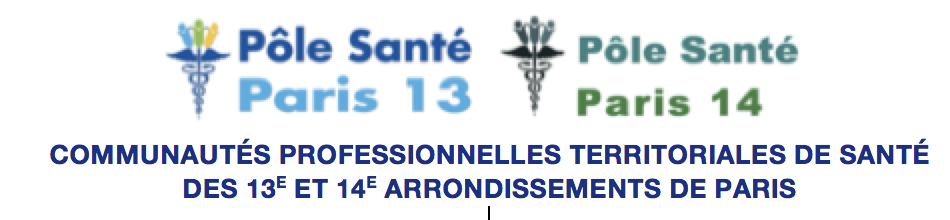 PARI3S
Parcours intégré 
de santé et de soins des séniors
Après 75 ans
Accumulation progressive de problèmes de santé (multimorbidité)
Moins d’interactions sociales, moins de stimulations, moins d’activité physique, moins d’«aidants naturels»
Episodes aigus, décompensations
Bio, psycho et social totalement indissociables
Passage progressif de l’autonomie à la dépendance
Fin de vie à domicile souvent impossible
Les difficultés du « parcours »
Que peut-on prévenir ? Dépister ?
Modification de la balance bénéfice risque des procédures diagnostiques et thérapeutiques => risque de iatrogénie
Hospitalisations, réhospitalisations
Visites à domicile
Nombre d’intervenants, médicaux, paramédicaux, sociaux 
Risque de fragmentation du parcours, les procédures redondantes ou inutiles (approche centrée sur la personne et non sur ses maladies)
Nécessaire d’adapter la communication/information/éducation pour éviter la perte de cotrôle/de sens
Des « briques » pour un parcours intégré (1/2)
Evaluation périodique, centrée sur la personne, pluriprofessionnelle (MG, pharmacien, IDE, travailleur social)
Plan personnalisé de santé/soins, avec accompagnement approprié
Protocoles partagés 
Éducation thérapeutique adaptée/ Activité physique adaptée
Evaluation régulière et sécurisation du traitement
Suivi à domicile : binôme MG-IDE
Des « briques » pour un parcours intégré (2/2)
Plateforme Territoriale d’Appui (PTA) :  guichet unique intégré
Réponse à l’urgence organisée sur le territoire  : MGs volontaires d’astreinte, protocoles (exemples : dyspnée, chute…)
Hospitalisation 
Infirmière ou médecin d’interface V/H,
Coordination systématique médecin traitant/médecin référent hospitalier
Téléexpertise, téléconsultation
Fin de vie : réseau de soins palliatifs
LE GROUPEMENT
les CPTS des 13e et 14e arrondissements,
les GH Pitié-Salpétrière – Charles Foix, Cochin – Broca et Saint Joseph – Léopold Bellan, 
le Dispositif d’Aide à la Cooordination regroupant le réseau Ensemble, la M2A Sud, 
le réseau Memorys
Générations 13 (association de seniors du 13e)
**************

35 MG – 3500 personnes > 75 ans
Ce que PARI3S voudrait apporter
la rétribution du temps de coordination des professionnels, et en particulier des médecins traitants et des infirmiers
un meilleur partage de l’information 
des ressources humaines supplémentaires
un accès facile à l’expertise gériatrique 
une meilleure réponse aux urgences et aux DSNP
Quelques principes
Projet territorial : ville/hôpital, santé/social, professionnels/population
Valeurs partagées : responsabilité commune, centrage sur la personne, pluriprofessionnalité
Co-construction
Système d’information partagé : Terr-esanté
Evolution des pratiques, amélioration continue de la qualité
Nécessité de TEMPS et de RESSOURCES
Evaluation - Financement
Indicateurs cliniques  (voir pdf)

Expérience patients

Economies réalisées partagées entre groupement et assurance maladie (projet d’intéressement)

Expérimentation sur 5 ans

Financement assuré pour les trois premières années (au moins 130 000 €/an)
Les difficultés
Projet territorial (≠ projet d’une structure de soins)
A gérer en même temps que tous les autres projets en cours
Besoin d’un coordinateur dédié (idéal : 1 ETP)
Système d’information 
Acceptabilité/Faisabilité des « briques » (Thèse de JB Royer)
Où en sommes-nous début 2020 ?
CPTS 13e et 14e stabilisées (conventions CPAM signées)
PARI3S contribue à répondre aux missions des CPTS
Local partagé (2 CPTS, M2A, réseau soins pall.)
Organisation spécifique PARI3S : COP hebdomadaire (5 personnes), COPIL bimestriel (20 personnes)
Un médecin de santé publique (0,5 ETP)
Un médecin « partagé » ville – hôpital (0,5 ETP)
Quelques progrès du SI (ex : appli mobile, interop avec 2 logiciels…) 
Les GT démarrent en février !
6 groupes de travail
G1 Inclusion des patients, création du dossier Terr-esanté
G2  Evaluation globale des patients + Construction et mise en oeuvre des plans personnalisés de santé/soins (2 protocoles)
G3 Suivi conjoint MG IDE - Télévisite 
G5 Bilan de médication (évaluation et sécurisation du traitement)
G4 Coordination ville hôpital entrée et sortie (2 protocoles)
G6 Urgence
************************************
G xxx Protocoles  cliniques (plusieurs protocoles, ce groupe va travailler sur une durée bien plus longue que les autres)